Jevreji gaučosi
https://www.youtube.com/watch?v=jc1wAM9P1UE
Kada su Jevreji koji su bežali od pogroma u 19. veku u istočnoj Evropi došli u Argentinu, većina ih je otišla u gradove. 
Ali nekolicina je osnovala zajednice u udaljenom selu. Ovi farmeri su postali poznati kao jevrejski gaučosi ili kauboji.
Arminio Seiferheld je jedan od posljednjih preostalih jevrejskih gaučoa - čuva stoku danju i služi u sinagogi noću.
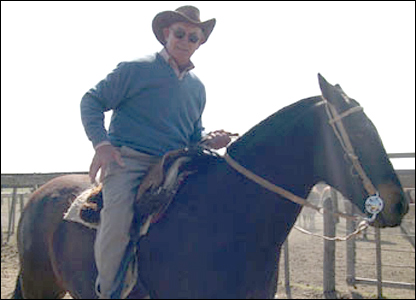 Moises Ville
Moises Ville, u sjevernoj provinciji Santa Fe, jedno vreme se zvao argentinski Jerusalim. 
Osnovan je 1890. godine i bio je prvi od nekoliko koje je finansirao jevrejski filantrop baron Maurice Hirsh. 
Na svom vrhuncu, imao je četiri sinagoge, prvo jevrejsko groblje u Argentini, pozorište, hebrejsku školu i javnu biblioteku.
Bio je to grad bogat kulturnim i verskim životom, u skladu sa ostatkom ruralnog društva u zemlji.
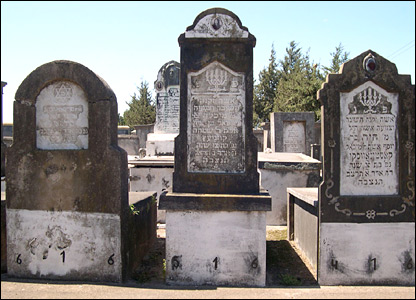 Tradicionalan ples
Sada je samo oko 10% stanovništva Moises Villea Jevreji. 
Ali pozorište KADIMA još uvijek radi i znaci integracije su očigledni, jer devojke koje nisu Jevrejke pohađaju časove izraelskog tradicionalnog  plesa.
Kamiš
Jedina pekara u gradu pravi i prodaje štrudle od jabuka, Kamiš i Halu  (pored tradicionalnijih argentinskih hlebova i peciva).
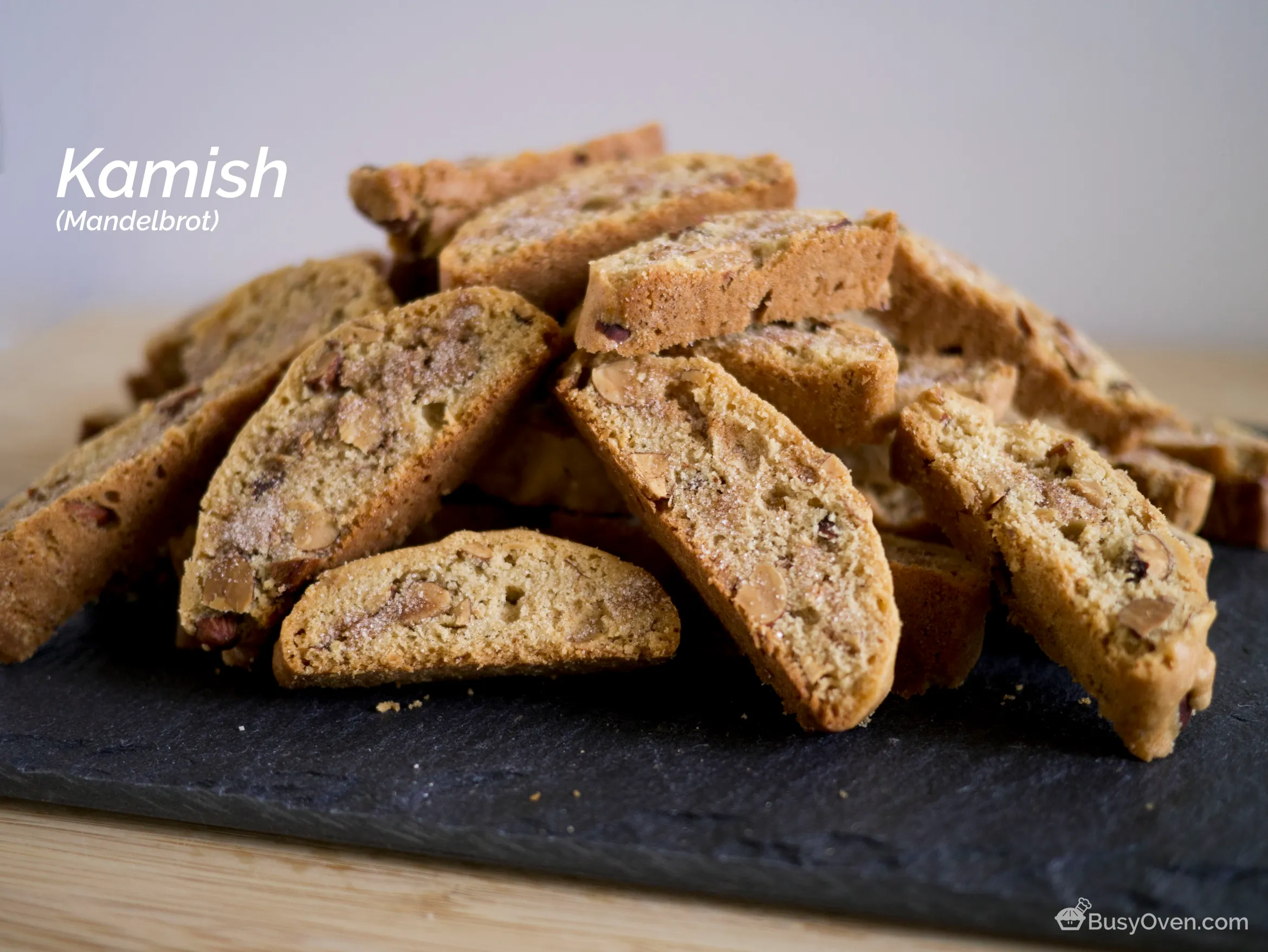 Svi se sele...
Arminiov otac je stigao sa drugim talasom jevrejskih imigranata u Argentinu - onima koji su pobegli iz nacističke Nemačke. 
Zamijenio je tri bicikla za tri krave i započeo svoj život kao jevrejski gaučo. 
Arminio je nastavio tradiciju, ali njegovo četvoro dece, poput mnogih mladih seoskih Argentinaca, preselilo se u gradove. 
Jedan živi u Izraelu i svi govore tečno hebrejski.
Njegova ćerka Patricia, koja živi u gradu Rosario, kaže da dovodi svog sina Eliela u Moises Ville što češće može.
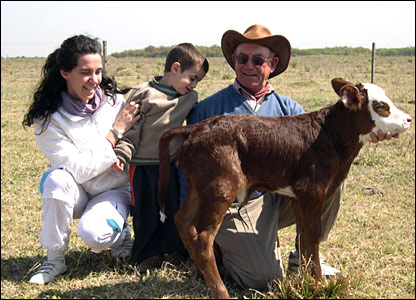 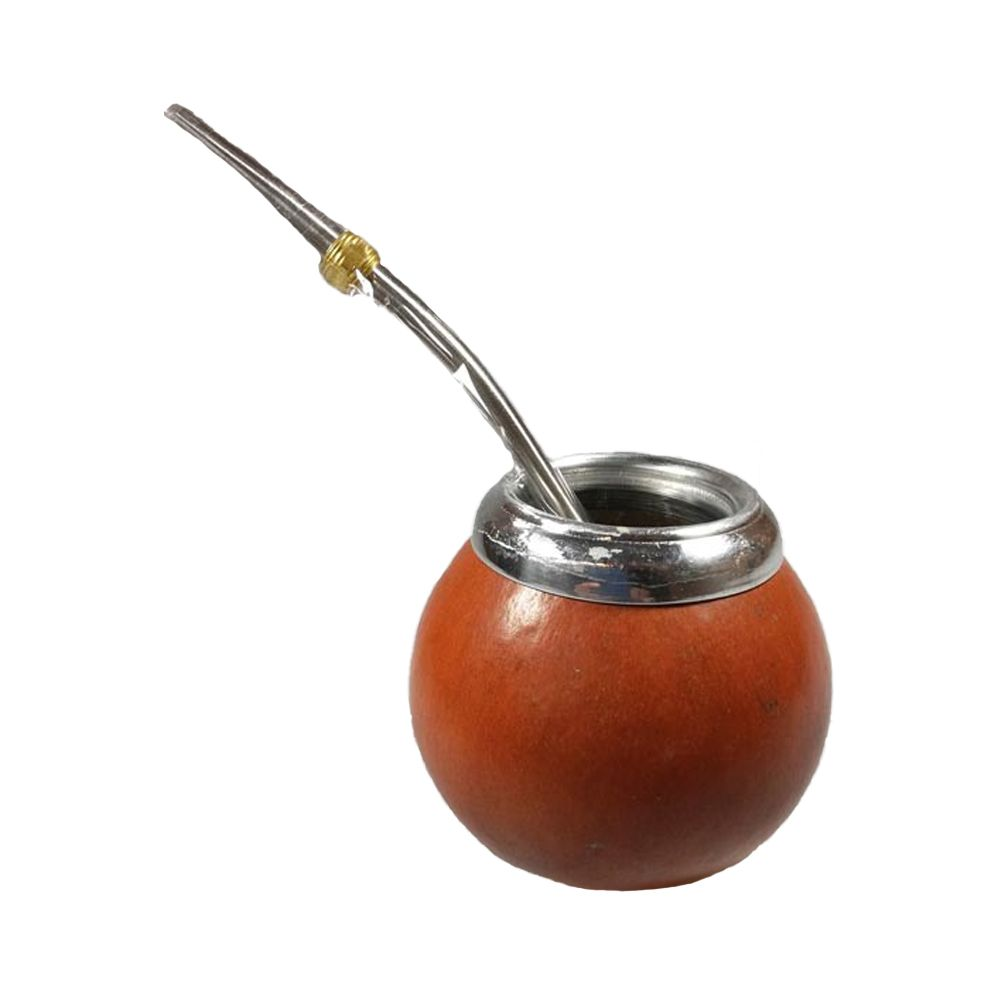 Tradicionalno
Jedan od posljednjih iz rase koja nestaje, Arminio nosi bombače - široke, izdržljive pantalone koje koriste argentinski kauboji. 
Pijucka gorki mate čaj koji se pije u ovim krajevima kroz „bombilu“ ili metalnu slamčicu iz drvene tikvice stisnute u ruci.
Večernji posao
Na kraju dugog dana na farmi, Arminio žuri kući da se istušira i presvuče da bi služio u jedinoj sinagogi koja još uvijek radi u Moises Villeu.
Jevrejska kongregacija, kao i većina u drugim ruralnim jevrejskim gradovima u Argentini, je mala i starija i nema pravo na svog rabina.
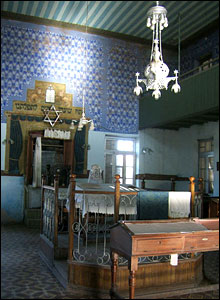 Neizvesna budućnost
Budućnost je neizvesna. Ali barem za sada, hebrejske molitve i tradicije donesene iz istočne Evrope pre više od 100 godina i dalje se mešaju sa zvukom cvrčaka u noći obasjane zvezdama na argentinskim pampasima.
Idući Šabat  -  Patagonia